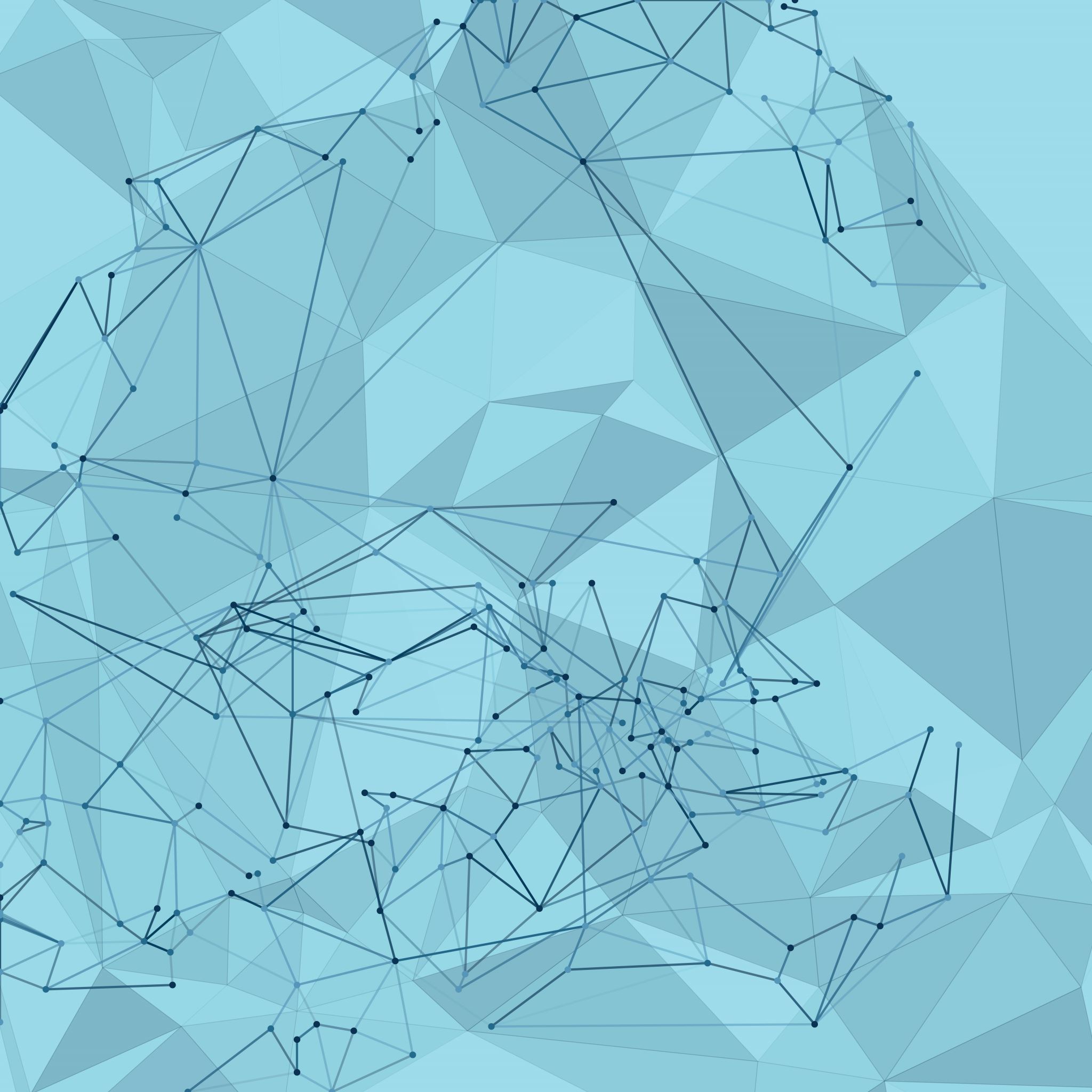 El sentido del gusto
Estudiante: Jorge Lucas Cornejo Carrizales 
Curso: Ciencia y Tecnología 
Profesor: Juan Cespedes 
Fecha: 19/07/2023
INTRODUCCIÓN
¿Qué es el sentido del gusto?
¿Como funciona el sentido del gusto?
Tipos de papilas gustativas
Zonas de la lengua 


Objetivos:
   Dar a conocer el sentido del gusto, como funciona y algunas partes del sentido
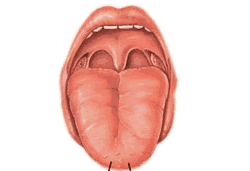 ¿Qué es el sentido del gusto?
El sentido del gusto es uno de los 5 sentidos que tiene el ser humano. Permite que podamos percibir los alimentos que consumimos y que podamos identificar que es lo que estamos ingiriendo 
Además no solo nos permite identificas lo alimentos sino también distinguir las sustancias nutricionalmente adecuadas para el cuerpo y aquellas que podrían representar toxicidad o estado de conservación.
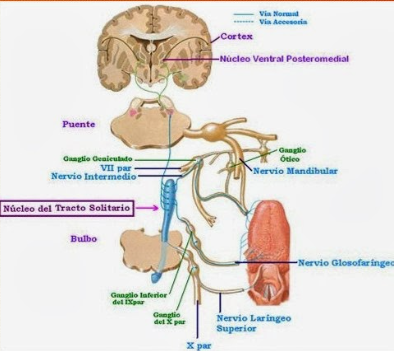 ¿Cómo funciona el sentido del gusto?
Inicia con un estímulo, con el conjunto de molécula químicas que componen cada sabor.
El estímulo activa una o más células especializadas en su percepción.
Estas células “traducen” el estimulo en señales químicas perceptibles por células del sistema nervioso. 
Dichas señales químicas son transmitidas a una neurona sensorial.
La neurona transmite la información hacia el sistema nervioso en forma de señal electroquímica, como un potencial de acción.
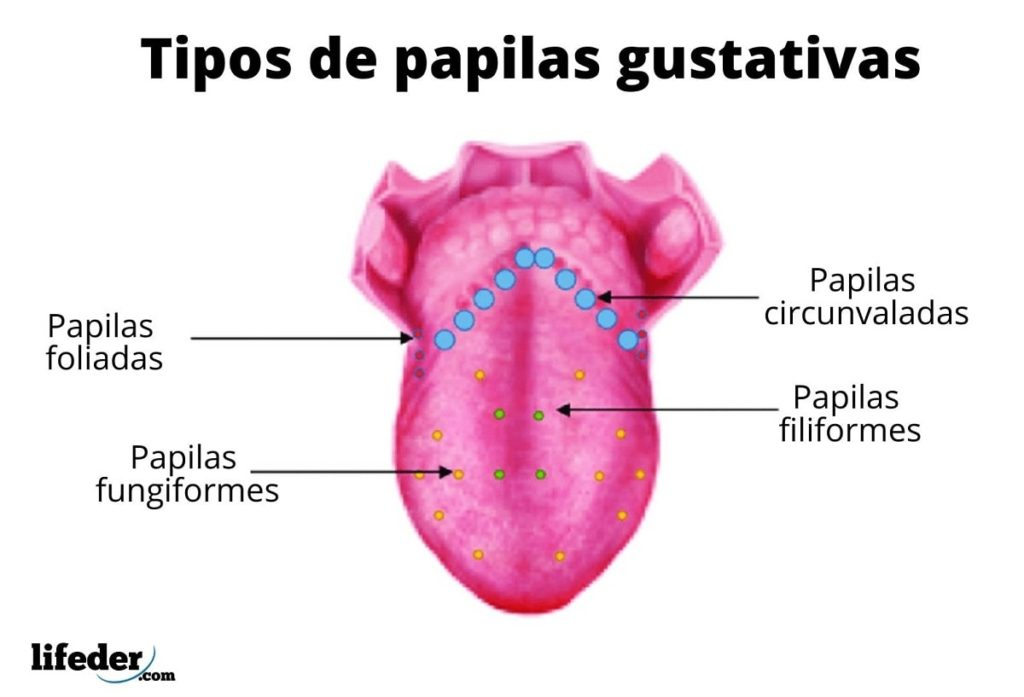 Tipos de papilas gustativas:
Papilas Foliadas: Se encuentran en la base de la lengua, muy cerca de la garganta, están provistas de cientos de “botones” gustativos
Papilas Fungiformes: Suelen encontrarse en la punta y costados de la lengua. Detectan sabores, temperaturas y texturas.  
Papilas Circunvaladas: Son papilas visibles, se encuentran en los bordes traseros de la lengua, en gran número y muy cerca unas de otras. 
Papilas Filiformes: Son las que le dan a la lengua su textura rugosa. Son responsables de la sensación del tacto, aunque no tiene papilas gustativas no interviene en la percepción del sabor.
Zonas de la Lengua
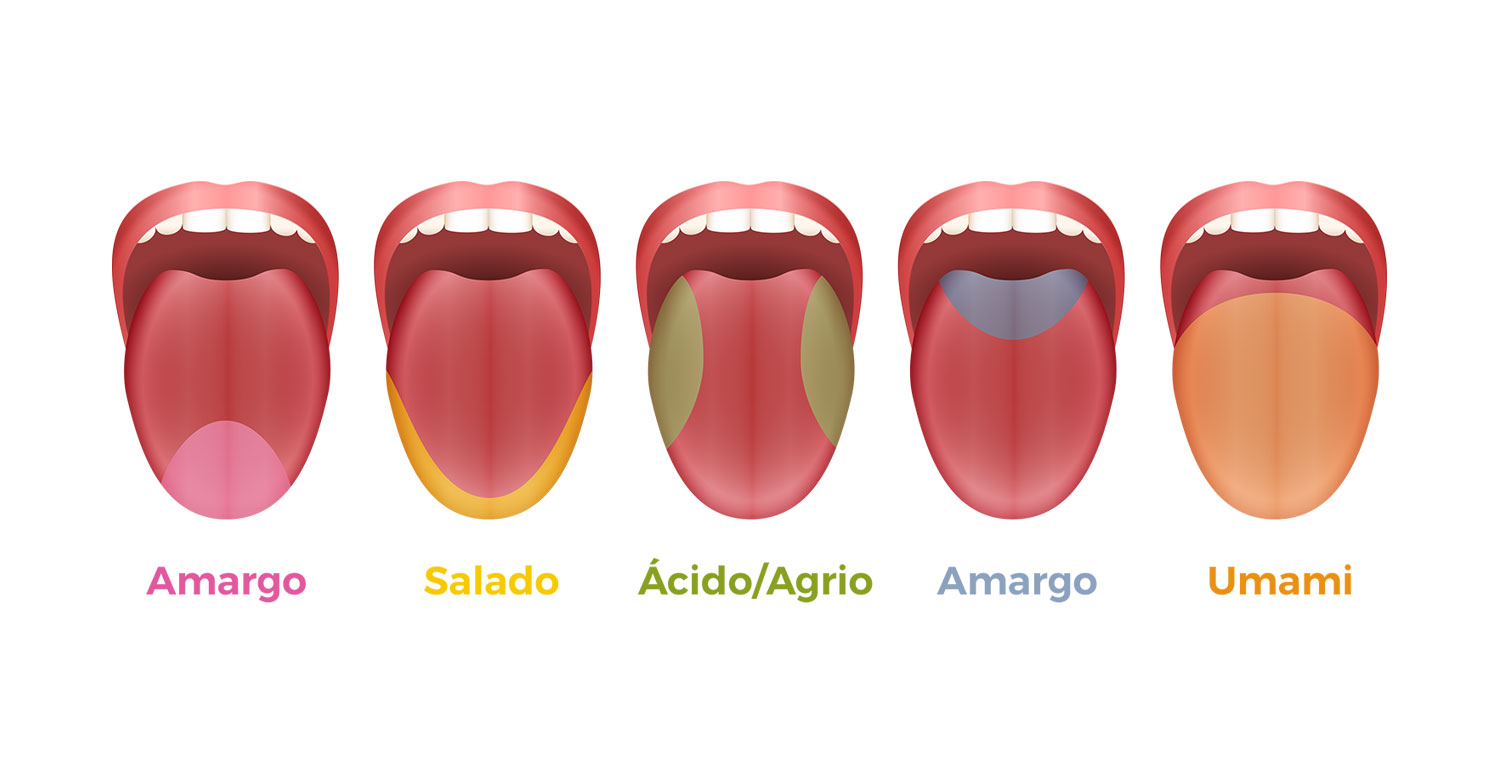 Conclusión
El sentido del gusto es uno de los 5 sentidos que tiene el ser humano. Permite que podamos percibir los alimentos que consumimos y que podamos identificar que es lo que estamos ingiriendo 
Tipos de papilas gustativas: Papilas Foliadas, Papilas Fungiformes, Papilas Circunvaladas, Papilas Filiformes
Zonas de la Lengua: Amargo, salado, agrio, dulce, umami
Linkografías
https://elpopular.pe/series/escolar/2017-07-28-sentido-gusto-funci%C3%B3n-partes
https://enciclopediaonline.com/es/gusto/
https://www.lifeder.com/sentido-del-gusto/